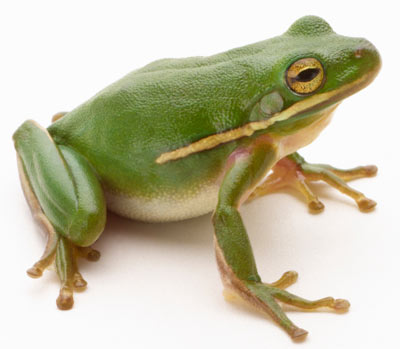 PROTECT THE AMPHIBIANS!
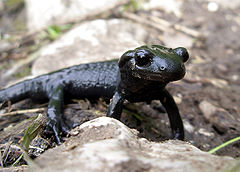 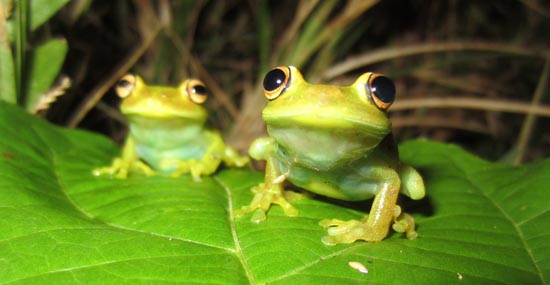 Amphibians in Croatia
Approximately 5020 species have been described
a total of 20 species of amphibians classified in 2 orders have been recorded: Anura (frogs and toads - 13 species) and Caudata (salamanders - 7 species)
the most numerous are the Ranidae (green and brown frogs) and Salamandridae (salamanders and newts)
Why are the amphibians importanat?
bioindicators
     - indicators of environmental stress -> their permeable skin is subject to the influence of various environmental pollutants

role in drug production
     - skin glands produce a large number of chemical compounds that are altered to give medicine for many human diseases
important members of the ecosystem and an important link in food chains

a significant role in some cultures in the world
 - rain guards, fertility and happiness mediators, a source of food, characters in fairy tales ...
Why are the amphibians disappearing?
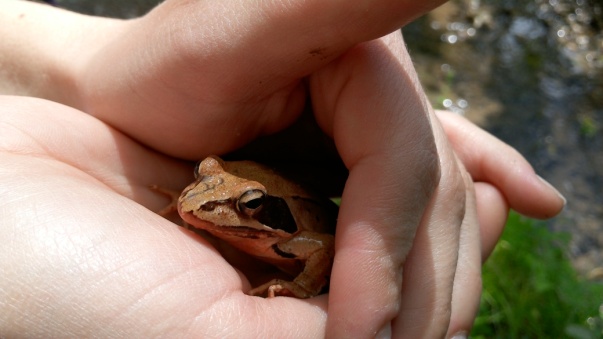 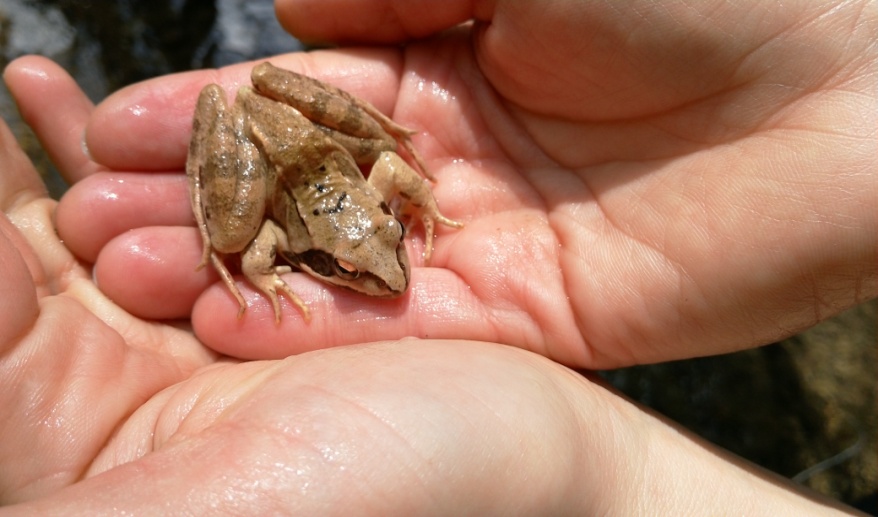 disappearance and fragmentation of wetland habitats
use of pesticides and artificial fertilizers
road construction
bringing foreign species into their habitats
road traffic during migration
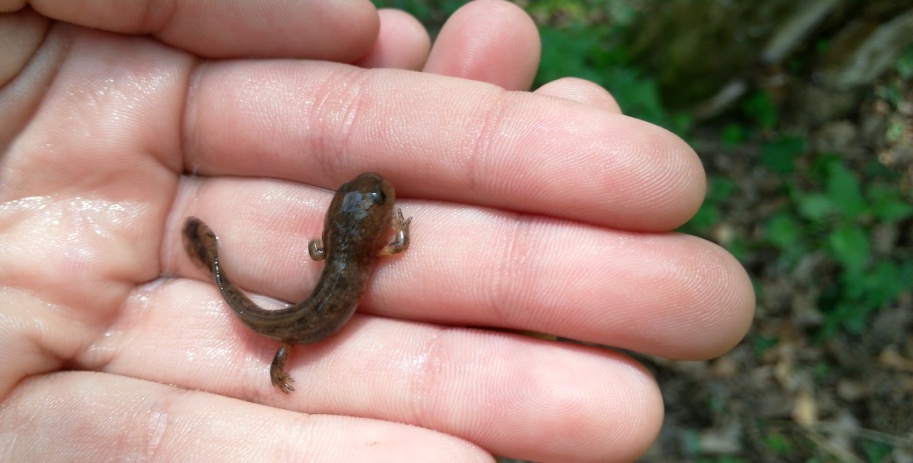 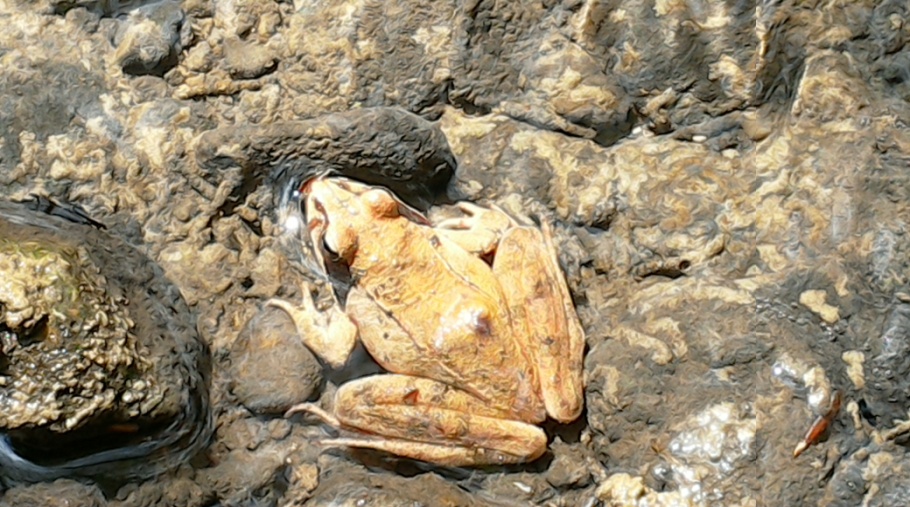 collecting the amphibians for commercial purposes
climate changes
contamination of water, soil and air
UV-B radiation (at higher latitudes)
diseases
Protected amphibians in Croatia
CAUDATA
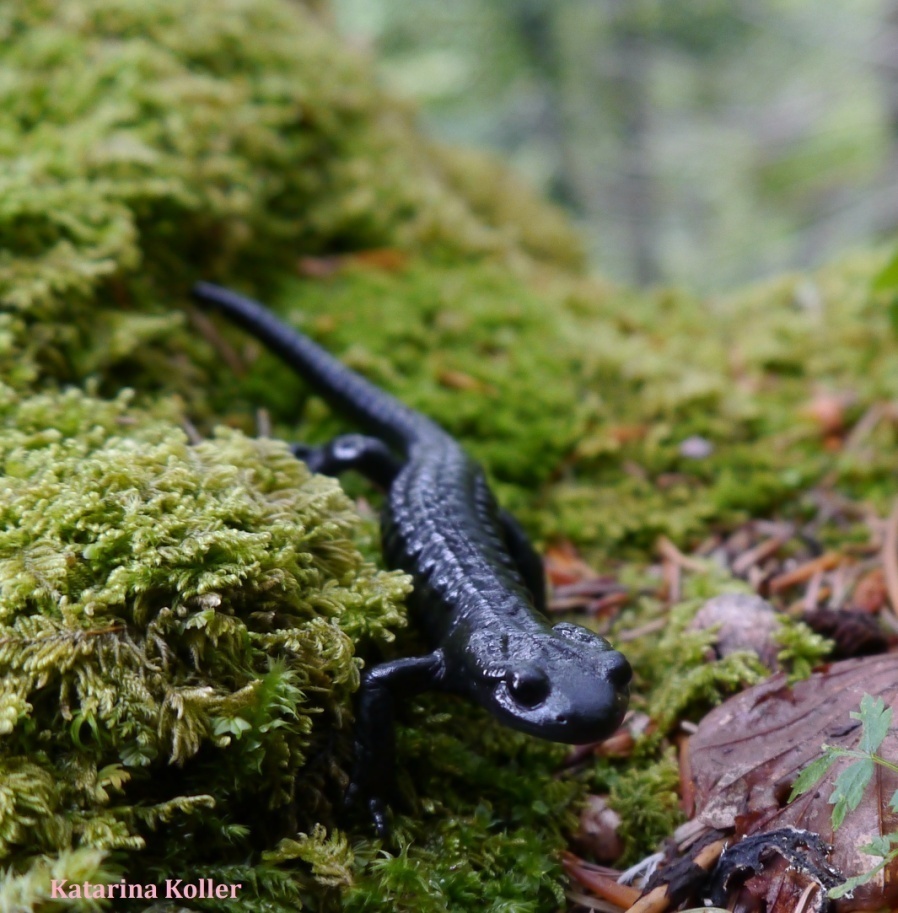 Alpine (black) salamander

a completely land animal,
  mountain areas– Gorski kotar, Žumberak, Ćićarija, Učka
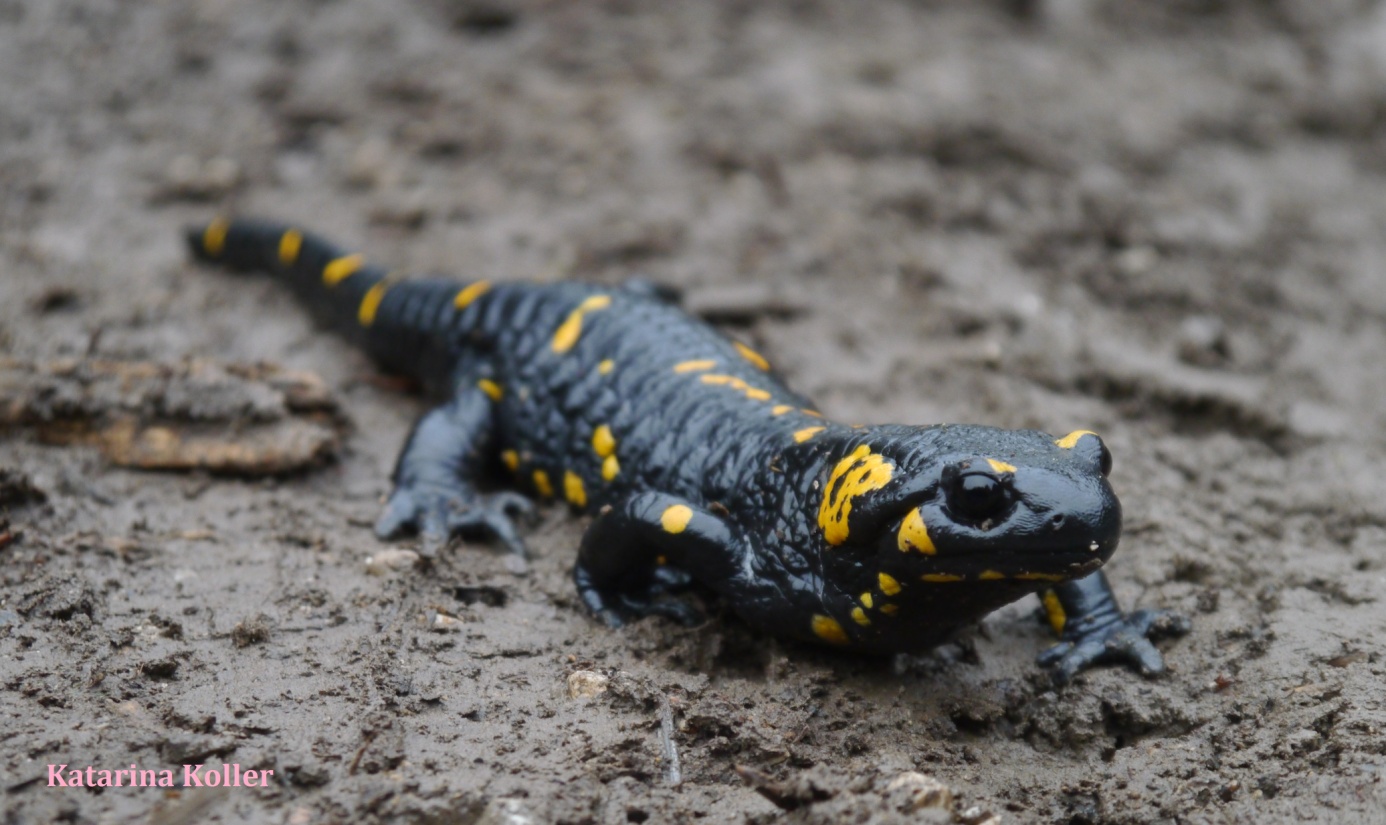 Fire salamander

Inhabits forest areas at lower altitudes near the standing and flowing waters
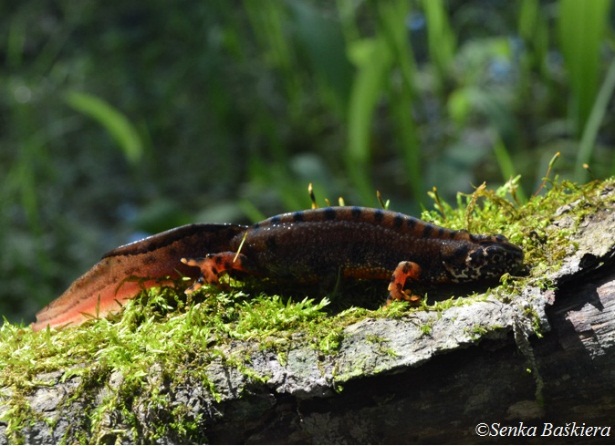 Danube crested newt

wetland areas of the river basins in lowlands, up to 300 m above sea level
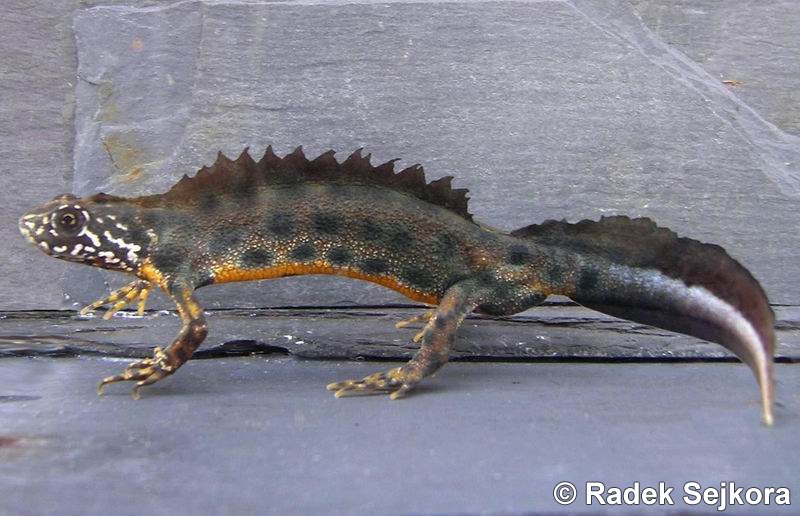 Italian crested newt
-permanent and temporary standing water, prefers mountain areas
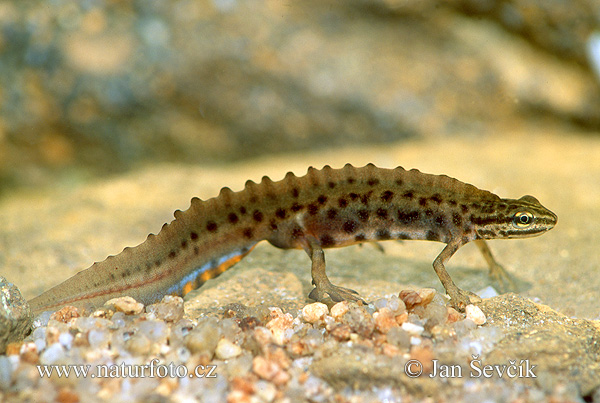 Smooth newt

- widespread, lowland areas
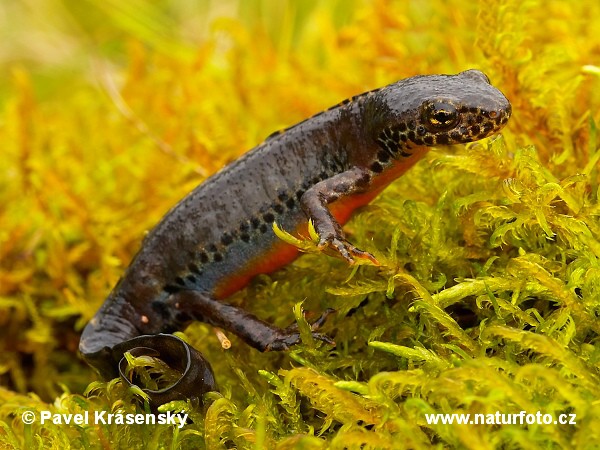 Alpine newt
- an aquatic species, sexual dimorphism
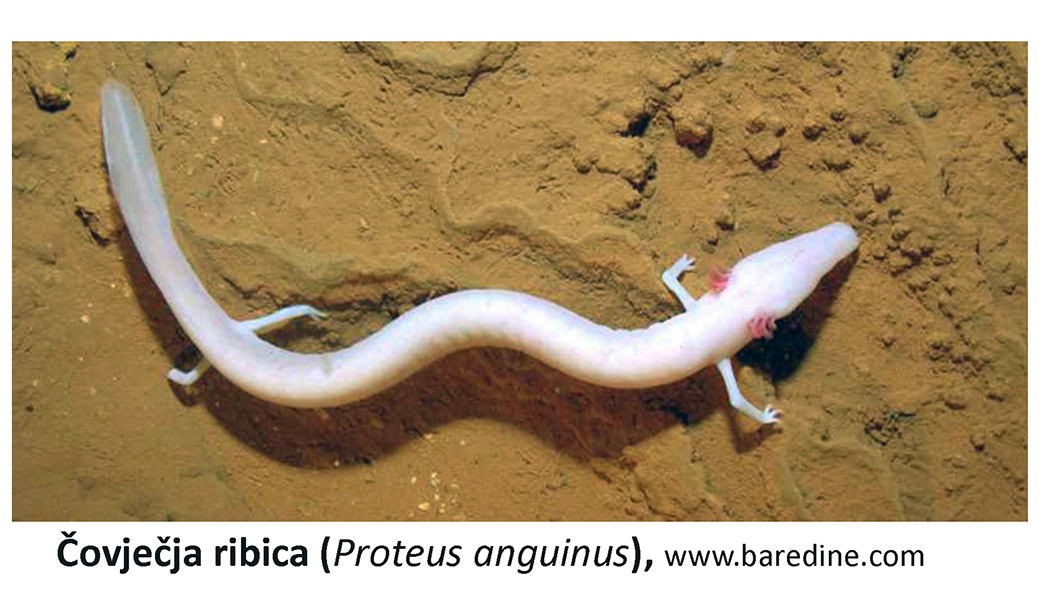 Olm
- Dinaric karst groundwater, an endemic species
FROGS AND TOADS
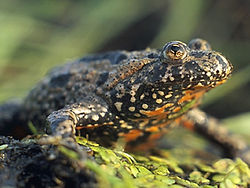 European fire-bellied toad
- lowland areas with standing waters
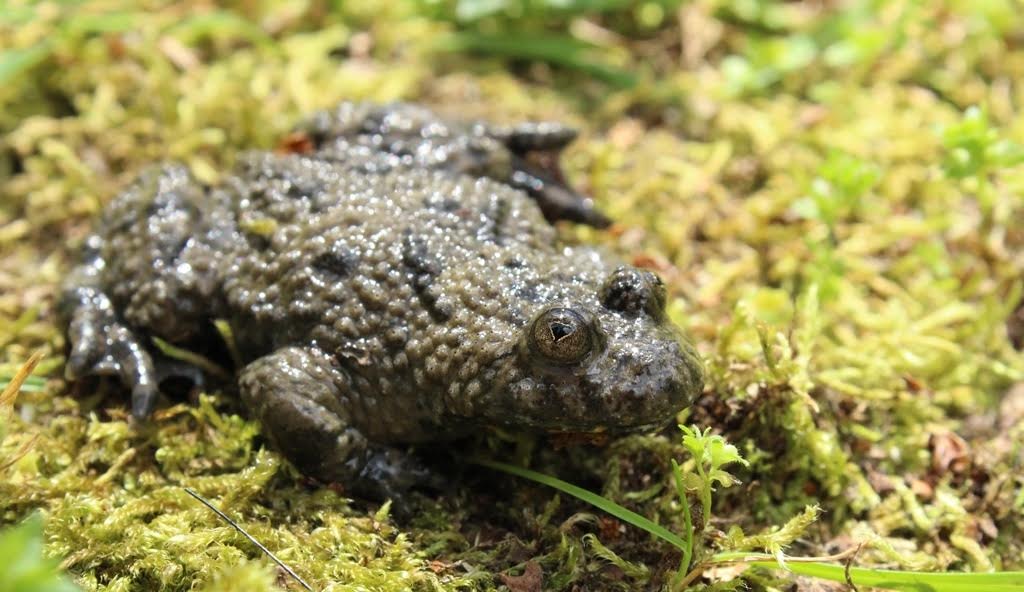 Yellow-bellied toad
- the entire territory of Croatia except the north-east part of Podravina and Baranja
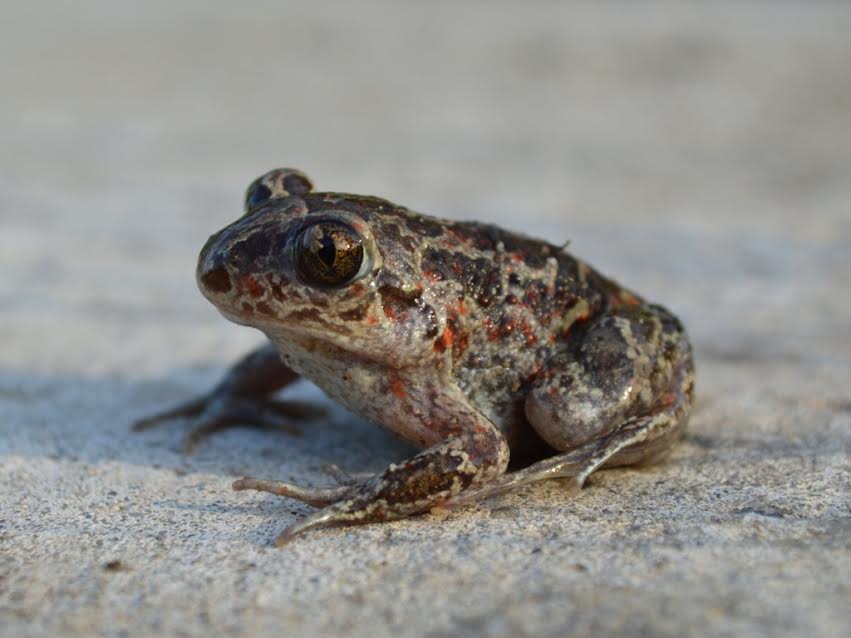 Pelobates fuscus (garlic toad)
- lowland areas, habitats with light and soft soilo
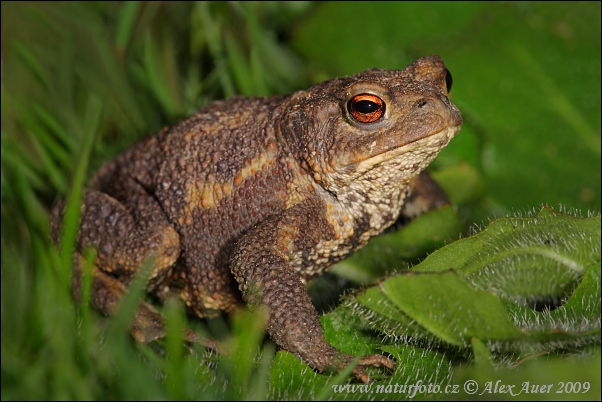 Brown toad
- different types of habitats -> forests, parks, gardens, human settlements
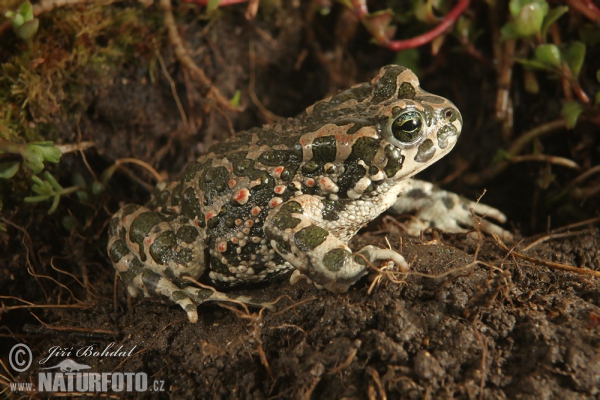 Green toad
- habitats with a lower amount of moisture -> deciduous forests, agrarian areas
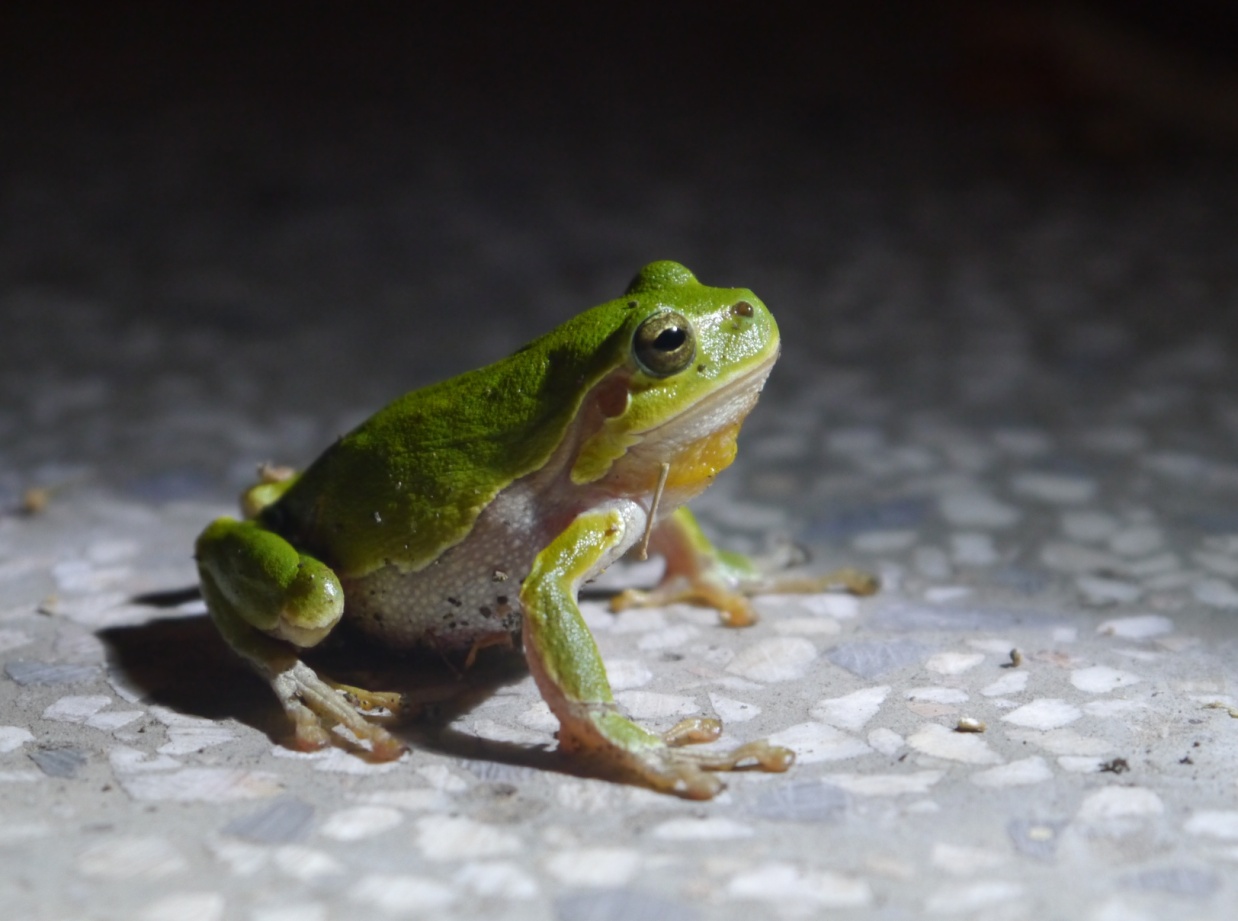 European tree frog
 lives at lower altitudes
  a pervasive species
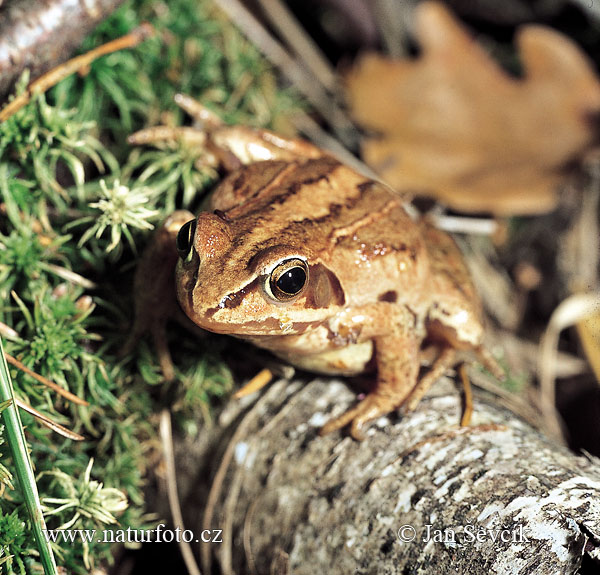 Moor frog
- lowland areas, deciduous and coniferous forests, agrarian areas
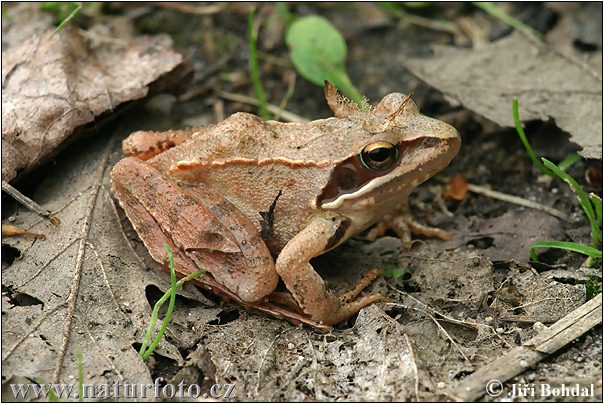 Agile frog
- inhabits deciduous forests, meadows, lays eggs in shallow standing water
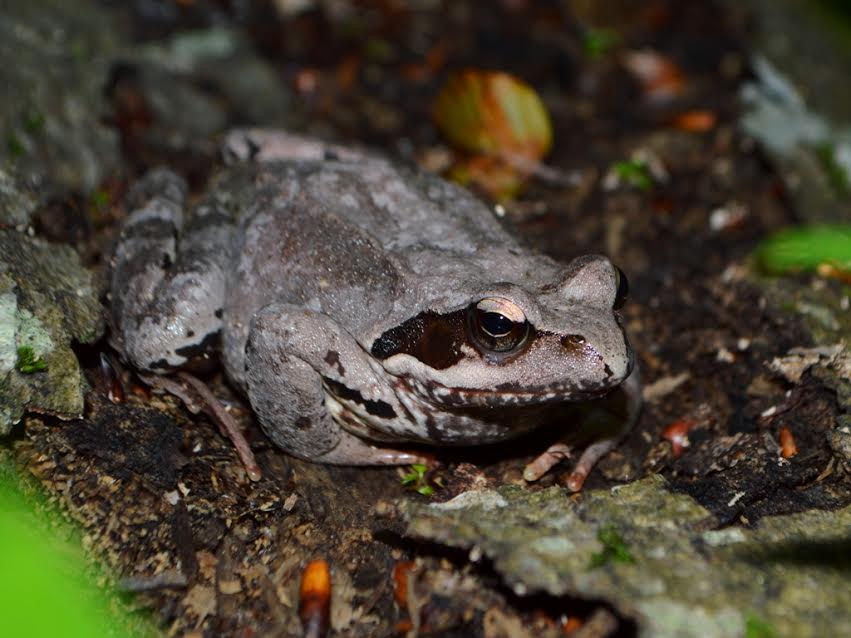 Common frog
- wet forests and meadows, the colour of its body is changeable
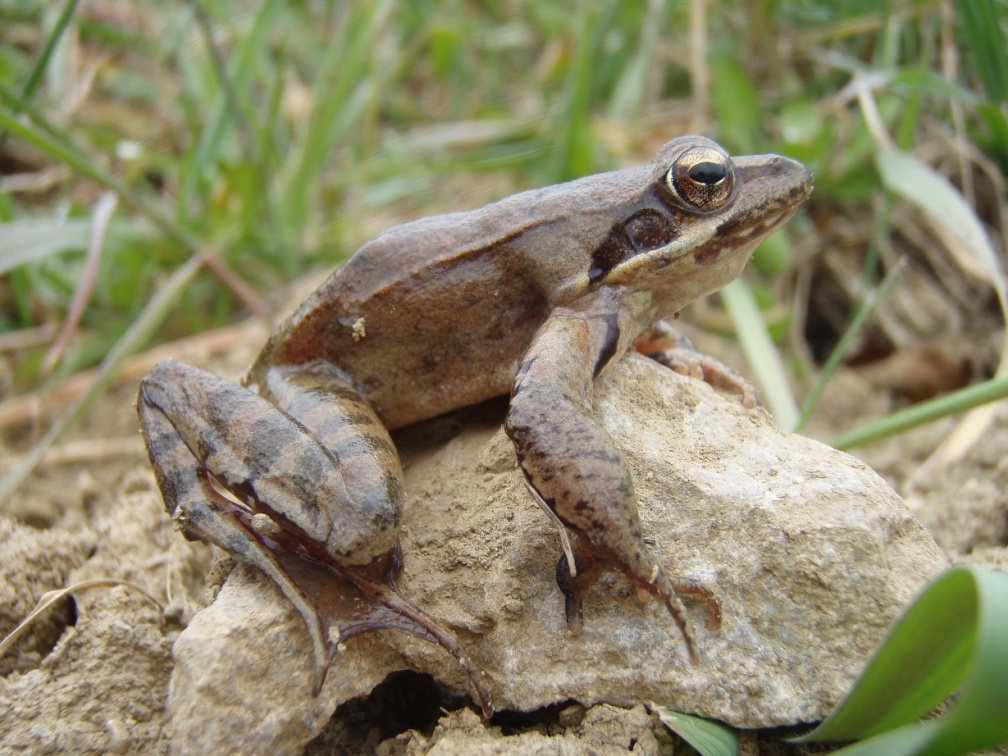 Italian agile frog
 the area of Istra 
 endemic to Europe
Bibliography
Udruga Hyla. Vodozemci Hrvatske, <http://www.hhdhyla.hr/vrste/vodozemci>. On 21 September 2017
Photos downloaded from the websites: 
http://www.hhdhyla.hr/vrste/vodozemci
http://www.naturephoto-cz.com